Jolly Grammar 
5a-2
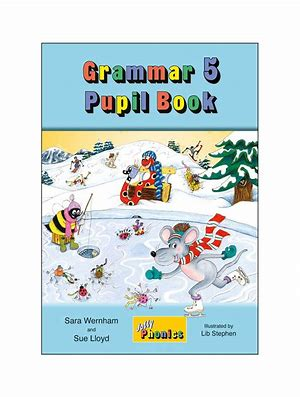 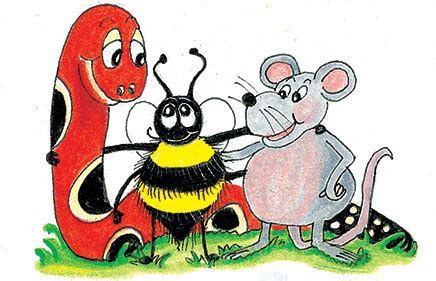 Spelling Test 1
college
college
privilege
college
privilege
allege
college
privilege
allege
manage
college
privilege
allege
manage
cottage
college
privilege
allege
manage
cottage
village
college
privilege
allege
manage
cottage
village
7.message
college
privilege
allege
manage
cottage
village
7.message
8.advantage
college
privilege
allege
manage
cottage
village
7.message
8.advantage
9.damage
college
privilege
allege
manage
cottage
village
7.message
8.advantage
9.damage
10.heritage
college
privilege
allege
manage
cottage
village
7.message
8.advantage
9.damage
10.heritage
11.average
college
privilege
allege
manage
cottage
village
7.message
8.advantage
9.damage
10.heritage
11.average
12.savage
college
privilege
allege
manage
cottage
village
7.message
8.advantage
9.damage
10.heritage
11.average
12.savage
13.courage
college
privilege
allege
manage
cottage
village
7.message
8.advantage
9.damage
10.heritage
11.average
12.savage
13.courage
14.wreckage
college
privilege
allege
manage
cottage
village
7.message
8.advantage
9.damage
10.heritage
11.average
12.savage
13.courage
14.wreckage
15.sausage
college
privilege
allege
manage
cottage
village
7.message
8.advantage
9.damage
10.heritage
11.average
12.savage
13.courage
14.wreckage
15.sausage
16.language
college
privilege
allege
manage
cottage
village
7.message
8.advantage
9.damage
10.heritage
11.average
12.savage
13.courage
14.wreckage
15.sausage
16.language
17.orphanage
college
privilege
allege
manage
cottage
village
7.message
8.advantage
9.damage
10.heritage
11.average
12.savage
13.courage
14.wreckage
15.sausage
16.language
17.orphanage
18.marriage
Let’s review
Parts of Speech.
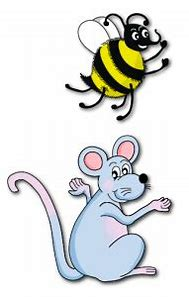 Activity Page: 
Parts of Speech and Parsing
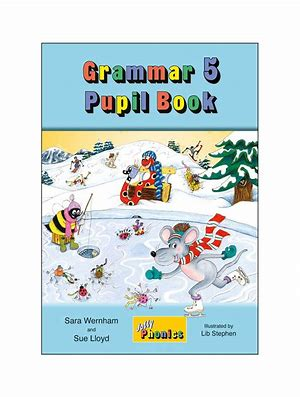 Doing words that can describe the past, present or future: 

Names of people, places, dates or things:

Words that describes nouns and pronouns:

Words that describes verbs:

Small words that take the place of nouns:

Words that join parts of a sentence together:

Words that relate one noun or pronoun to another:
Doing words that can describe the past, present or future: Verbs 

Names of people, places, dates or things:

Words that describes nouns and pronouns:

Words that describes verbs:

Small words that take the place of nouns:

Words that join parts of a sentence together:

Words that relate one noun or pronoun to another:
Doing words that can describe the past, present or future: Verbs 

Names of people, places, dates or things: Nouns

Words that describes nouns and pronouns:

Words that describes verbs:

Small words that take the place of nouns:

Words that join parts of a sentence together:

Words that relate one noun or pronoun to another:
Doing words that can describe the past, present or future: Verbs 

Names of people, places, dates or things: Nouns

Words that describes nouns and pronouns: Adjective

Words that describes verbs:

Small words that take the place of nouns:

Words that join parts of a sentence together:

Words that relate one noun or pronoun to another:
Doing words that can describe the past, present or future: Verbs 

Names of people, places, dates or things: Nouns

Words that describes nouns and pronouns: Adjective

Words that describes verbs: Adverbs

Small words that take the place of nouns:

Words that join parts of a sentence together:

Words that relate one noun or pronoun to another:
Doing words that can describe the past, present or future: Verbs 

Names of people, places, dates or things: Nouns

Words that describes nouns and pronouns: Adjective

Words that describes verbs: Adverbs

Small words that take the place of nouns: Pronouns

Words that join parts of a sentence together:

Words that relate one noun or pronoun to another:
Doing words that can describe the past, present or future: Verbs 

Names of people, places, dates or things: Nouns

Words that describes nouns and pronouns: Adjective

Words that describes verbs: Adverbs

Small words that take the place of nouns: Pronouns

Words that join parts of a sentence together: Conjunctions

Words that relate one noun or pronoun to another:
Doing words that can describe the past, present or future: Verbs 

Names of people, places, dates or things: Nouns

Words that describes nouns and pronouns: Adjective

Words that describes verbs: Adverbs

Small words that take the place of nouns: Pronouns

Words that join parts of a sentence together: Conjunctions

Words that relate one noun or pronoun to another: Prepositions
parsing
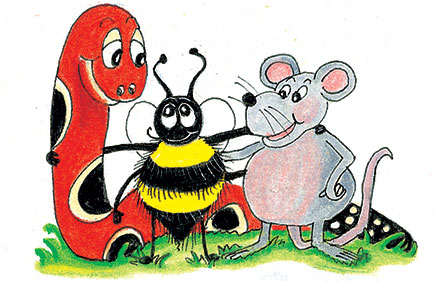 We live in a pretty thatched cottage near the village school.
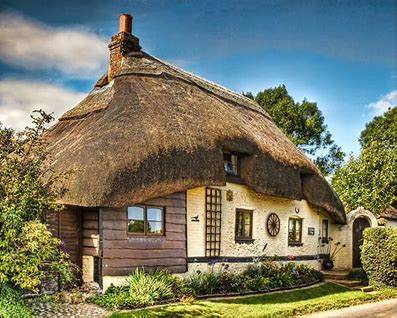 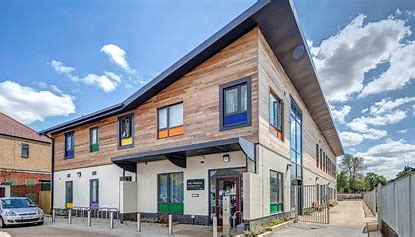 We live in a pretty thatched cottage near the village school.
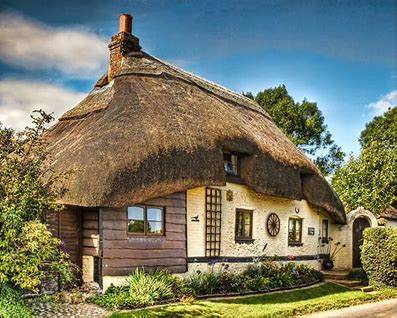 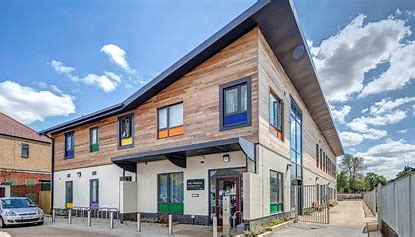 The yellow submarine dived gracefully under the waves and disappeared from view.
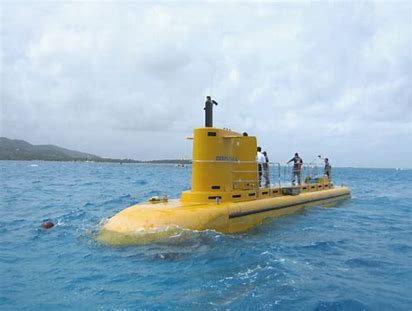 The yellow submarine dived gracefully under the waves and disappeared from view.
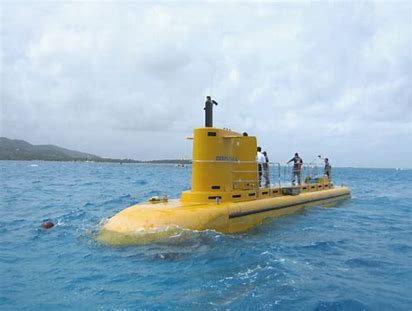 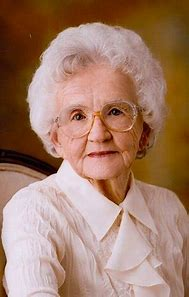 Zack’s grandma had a big party on her eightieth birthday.
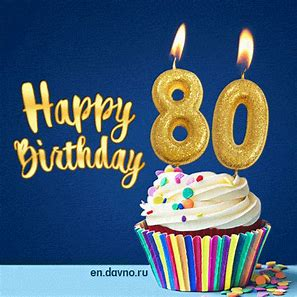 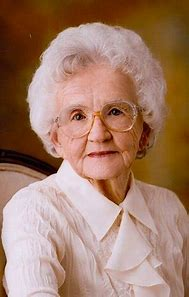 Zack’s grandma had a big party on her eightieth birthday.
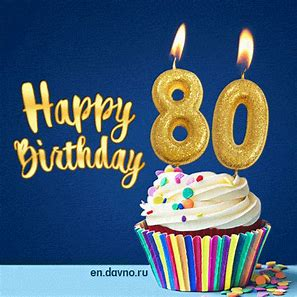 Complete the sentences.
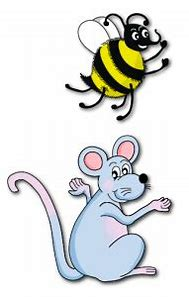 She knitted me a red, fluffy and warm scarf for my birthday.


The small mouse ran hurriedly over the hedge and into the field.  


The big tree had a big crop of corn this year.
Assignment
Copy out the syllables of each spelling word (page 5).
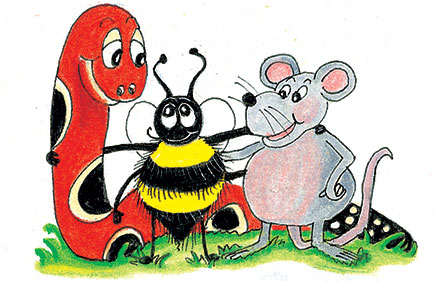 Thank you. 

See you 
next time!
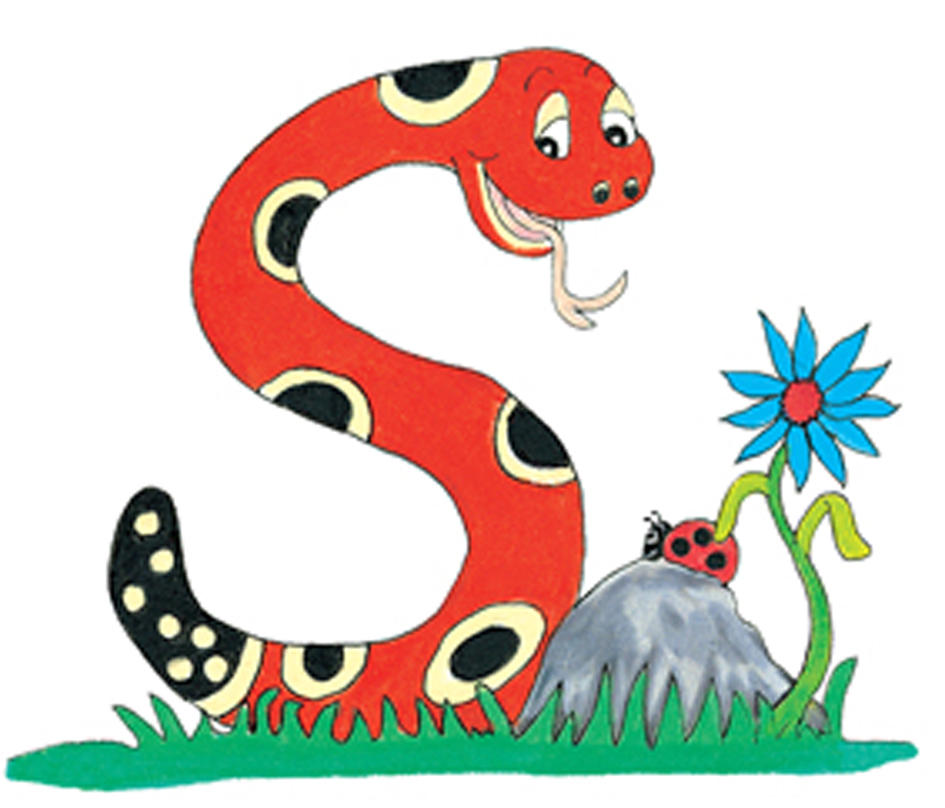